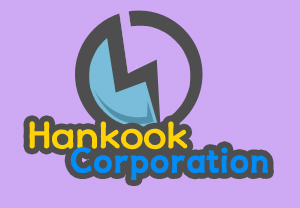 Self-directed learning
목차
자기주도적 학습
1
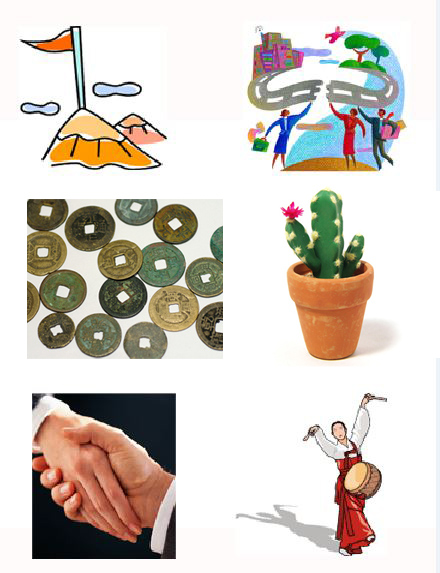 타인주도 학습과의 비교
2
자기주도적 학습의 효과
3
자기주도적 학습 방법
4
2
자기주도적 학습
자기주도적 학습의 의미
학습자 스스로 학습 목표 달성을 위해 계획, 학습, 평가에 이르기까지의 모든 과정을 의미
전 과정을 스스로 하거나 타인의 도움을 받아 수행할 수 있음
Autodidacticism
Autodidacticism is self-education or self-directed learning
An autodidact is a mostly self-taught person, as opposed to learning in a school setting or from a tutor
3
타인주도 학습과의 비교
타인주도적 학습
자기주도적 학습
학생 성향
학습 동기
학습 목적
학습 중요
학습 방법
4
자기주도적 학습의 효과
시간에 따른 자기
주도 학습의 효과
5
자기주도적 학습 방법
셀프
스터디 훈련
학생별
실천
확인
동기부여
맞춤
학생
동기훈련
프로그램
계획표 작성
학습
교사
세부사항 실행
학부모
관리
집중력 기르기 훈련
올바른 공부 습관 형성
6